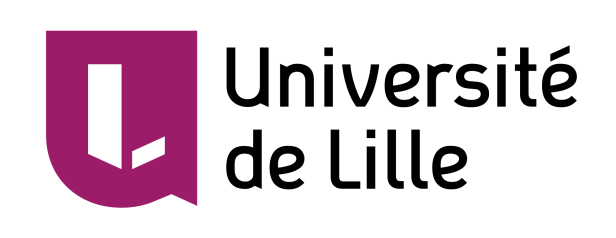 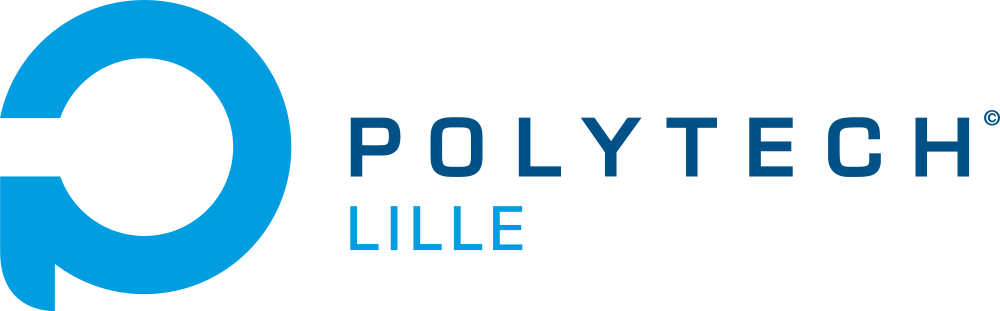 Antifit Jihad, Auvaro--Batas Alan, Ben Dhiab Ibrahim, Bertrand Théo, Bruggeman Fabien , Candito Célia, Coffin Yovan
Projets 2017/2018
Equipe : Water Boycotters
Thème : Ville intelligente
Projet : Surfgen
Objectif : Installation de surfaces intelligentes
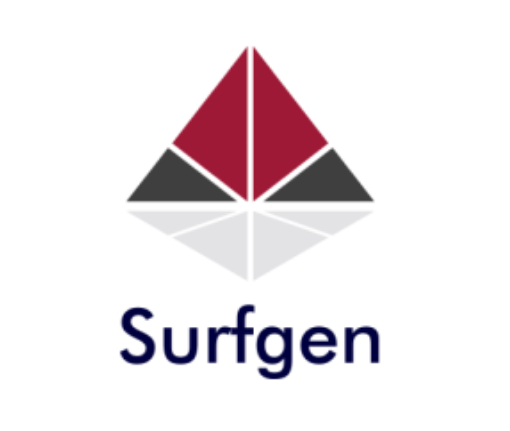 Projet Polytech'Lille 2017/2018 Water Boycotters
Projet Polytech'Lille 2017/2018 Water Boycotters
Projet Polytech'Lille 2017/2018 Water Boycotters